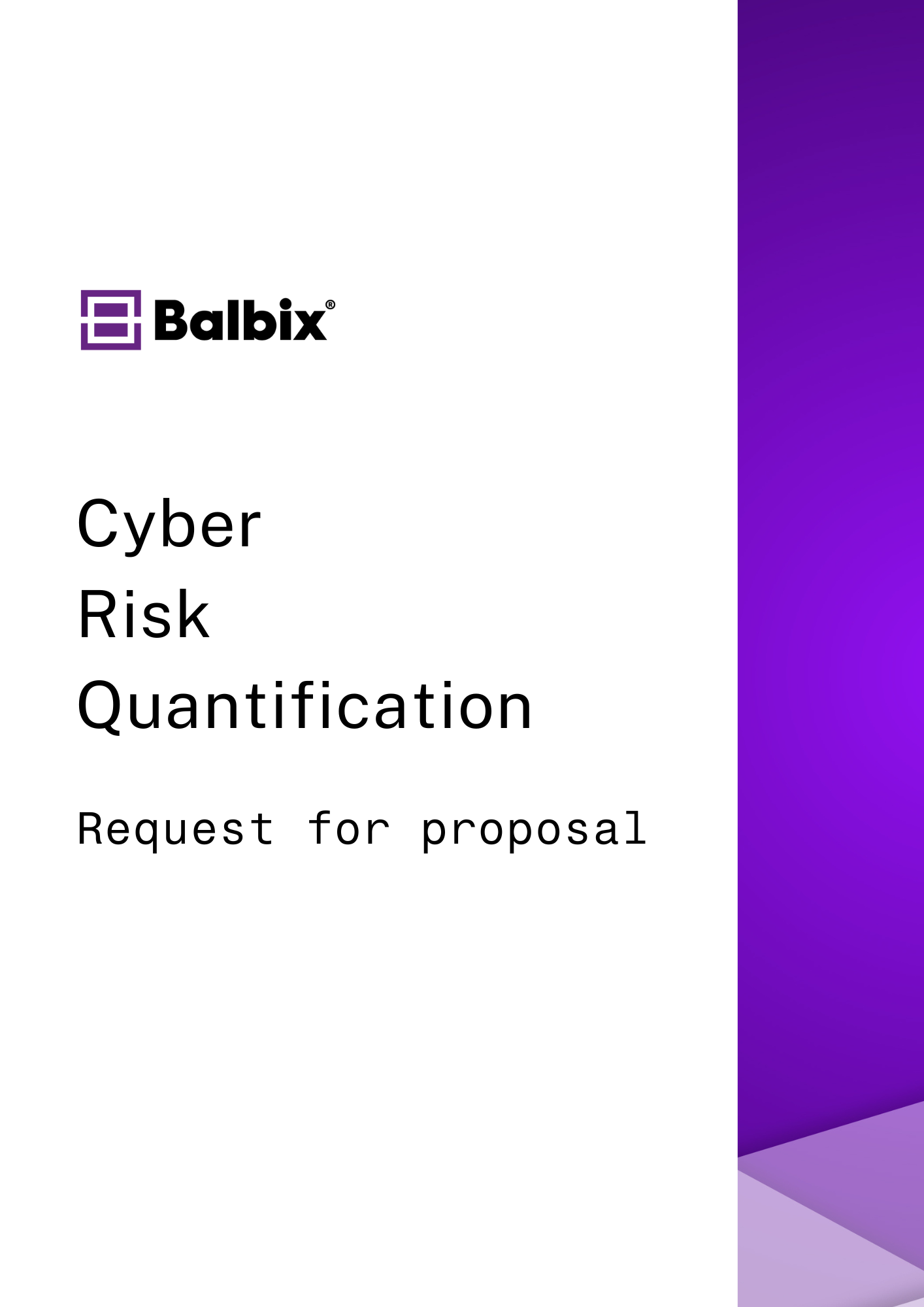 2
Initiating Company Profile
<To be filled by RFP issuing company> 
Company Background
<include the background and the details of the company requesting the RFP>


Project Overview and Objectives
<provide a detailed description of the project's purpose, define what's in scope/out of scope, and specify the objectives of the RFP>




Project Owners:
<Provide name, role, and contact details of the key project stakeholders>
3
Schedule & Submission Instructions
<To be filled by RFP issuing company>
Schedule of Events 
Sample tasks included below
4
Vendor Profile
<This and subsequent pages are to be filled by the vendor> 
This section captures essential information about the vendor's organizational history, strategic direction, market position, and other related dimensions.
5
Section A
Cyber Risk Scenarios
This section focuses on the vendor's ability to model and analyze diverse cyber risk scenarios. It assesses how effectively the tool can simulate potential security threats and their impact on various aspects of the organization.
6
Section B
Cyber Risk Data & Assumption

This section examines the vendor's approach to leveraging and integrating data for cyber risk quantification. It focuses on the methodologies to source, process, and utilize data to build an accurate and dynamic risk model.
7
Section C
Quantified Cyber Risk Model
This section delves into the vendor's capabilities in developing a comprehensive and predictive cyber risk model. It focuses on the integration of real-time data and various contextual elements to accurately quantify cyber risks in monetary terms.
8
9
Section D
Reporting and Dashboarding
This section assesses the vendor's ability to provide dynamic, real-time reporting and dashboarding capabilities.
10
11
Section E
Actionability
This section evaluates the vendor's ability to translate cyber risk data into actionable insights and strategies. It focuses on the tool's capacity to automate risk prioritization, assign ownership, and provide detailed guidance for effective remediation.
12
13
Section F
Inbound Integrations
This section addresses the platform's capability to integrate with various external data sources and solutions. It focuses on the extent and ease of inbound integrations, including automated data ingestion, to enhance the platform's functionality and data accuracy.

The platform supports inbound data integrations with the following categories of solutions out-of-the-box via APIs and CSV-based snapshots:
14
15
Section G
Outbound Integrations/Data Exports
This section explores the platform's capabilities for exporting risk data and integrating it with external systems. It focuses on the methods and flexibility offered for outbound data transfer to update key systems, enhance downstream processing and drive remediation efforts.
16
Section H
Platform
This section delves into the technical and operational specifications of the tool. It focuses on deployment options, scalability, security features, and compliance to ensure it meets enterprise requirements and supports global operations.
17
Section I
Unified and Correlated Asset Inventory
This section outlines the capabilities related to asset inventory management within the environment. It focuses on how the platform handles the unification, normalization, and categorization of various asset types, ensuring accurate and dynamic representation of the IT infrastructure.
18
Section J
Unified and Correlated Software Inventory
This section assesses the platform's ability to maintain a comprehensive and dynamic software inventory, focusing on its capabilities in tracking software components, vulnerabilities, and dependencies for effective risk management.
19
Section K
Risk-Based Vulnerability Management
This section evaluates the tool's proficiency in managing vulnerabilities through a risk-based approach. It focuses on the platform's ability to identify, prioritize, and assess vulnerabilities in context, integrating threat intelligence for a comprehensive risk evaluation
20
Platform should offer the following vulnerability assessment coverage:
21
Appendix
CYBER RISK QUANTIFICATION

You can learn more about how to rigorously estimate your cyber risk in money units by analyzing data from your various cybersecurity, IT and business tools.
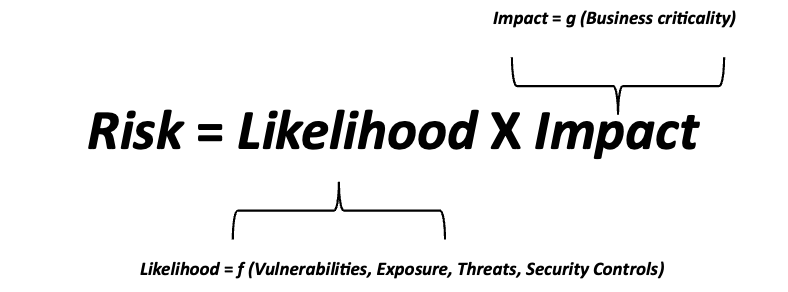 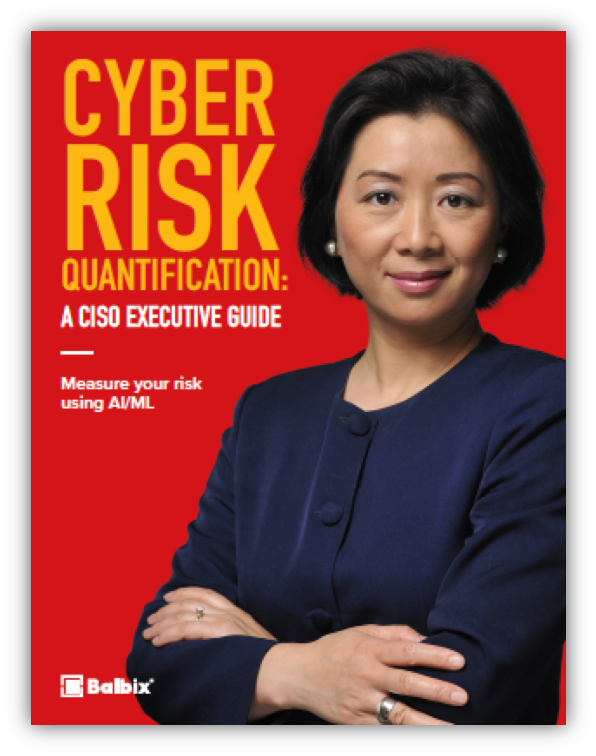 Download eBook
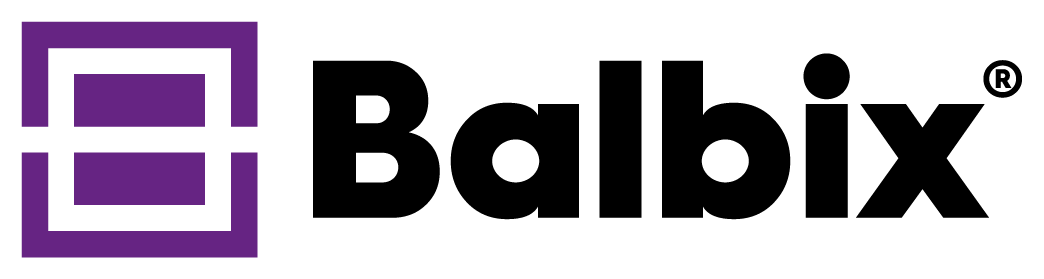 22
AUTOMATED CYBER RISK QUANTIFICATION USING BALBIX PLATFORM

Traditional CRQ methods typically use a simplistic, tops-down, aggregate risk calculation leveraging subjective inputs – resulting in lack of confidence, trust, and usefulness of the analysis across stakeholders. Quantifying cyber risk can also take weeks of manual effort to complete, making it impossible to make real-time business decisions and quickly account for new threats.
Balbix helps customers quantify their cyber risk with a continuously automated, data-driven approach enabling clear communication, defensible analysis, and specific actions to dramatically lower cyber risk.
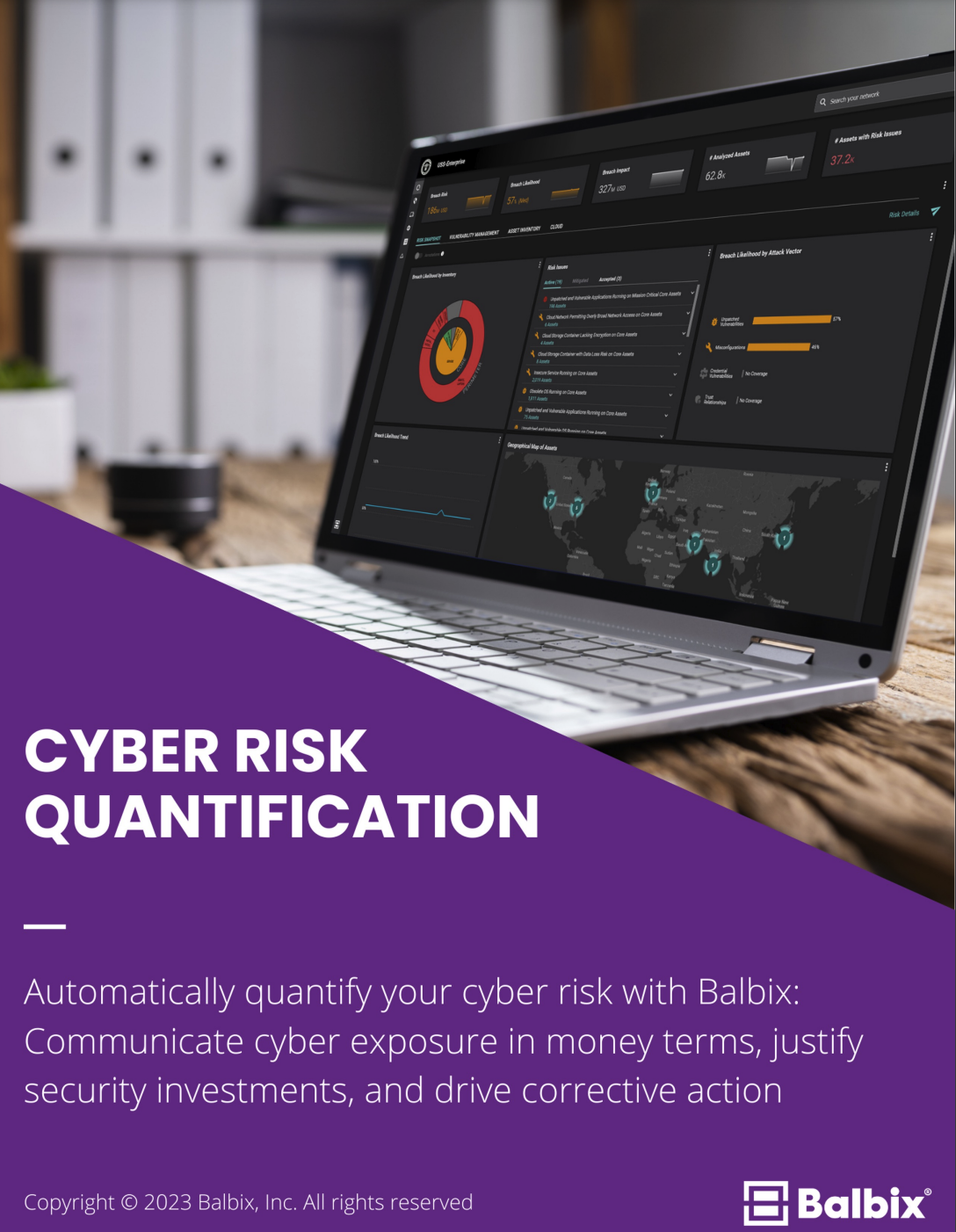 Download eBook
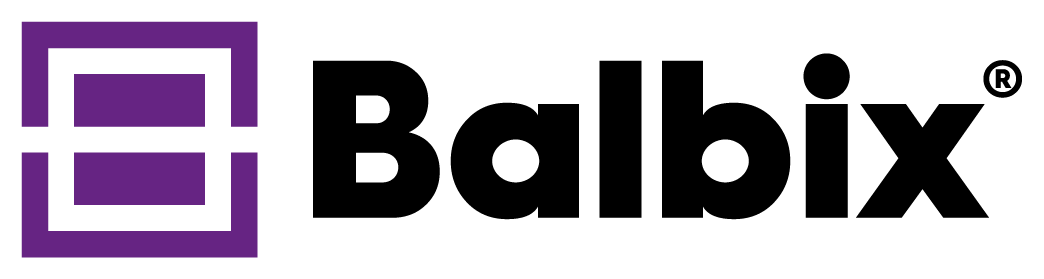 22
LEARN MORE ABOUT BALBIX

In 30 minutes, we will show how Balbix can help you automate your cybersecurity posture.

With Balbix, you will use AI, automation, and gamification to discover, prioritize, and mitigate your riskiest vulnerabilities across all assets, applications, and software at high velocity.

You will also be able to quantify your cyber risk in $-terms, traceable to operational metrics and asset attributes driving this risk. Balbix provides practical actions you can take to mitigate this risk.
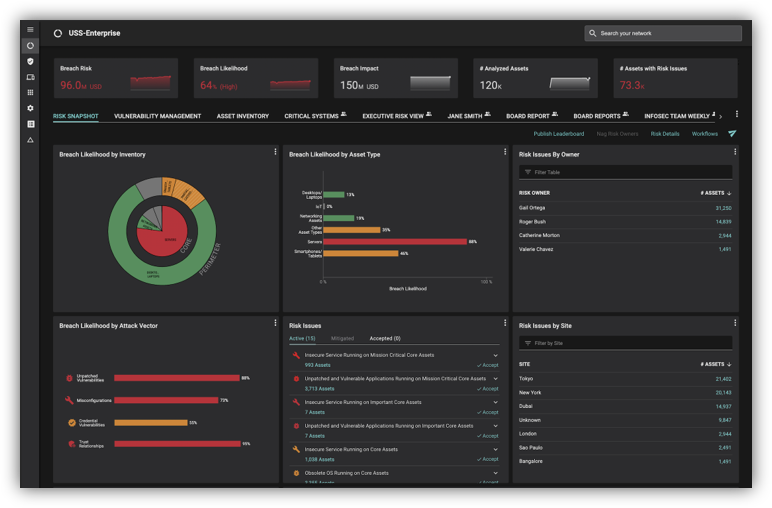 A single, comprehensive view of cybersecurity posture
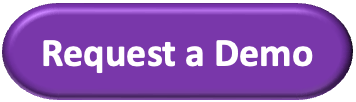 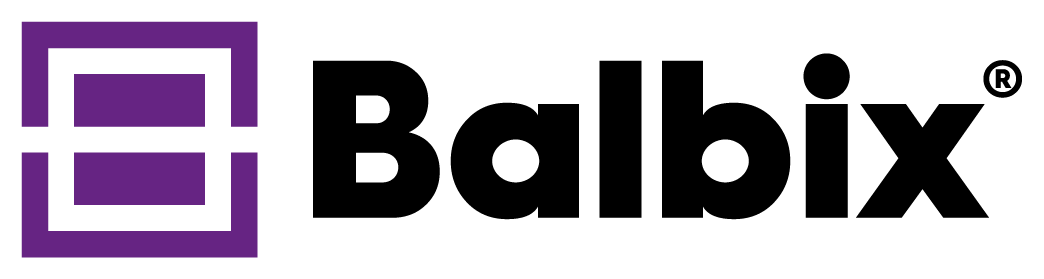 22